Comparison of Dicamba & 2,4-D Choline Off-Target Movement and Sensitivity to High-Value Specialty CropsPart II
Stephen L. Meyers & Bryan Young
Indiana CCA Conference- Virtual
December 16, 2020
Outline
This presentation will focus on 3 specialty crops of significance to Indiana producers:
Tomato, cucurbits, grape

Cropping distribution and information

Symptomology and crop residue tolerances
Tomato (Processing)
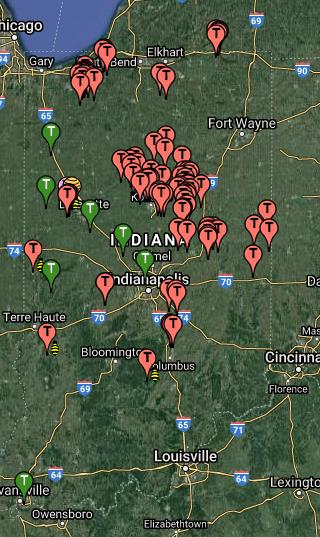 7,800 acres ($32 M)*

Primarily grown for processing (Redgold)
USDA-NASS 2018
*numbers seem low
driftwatch.org
Tomato (Processing)
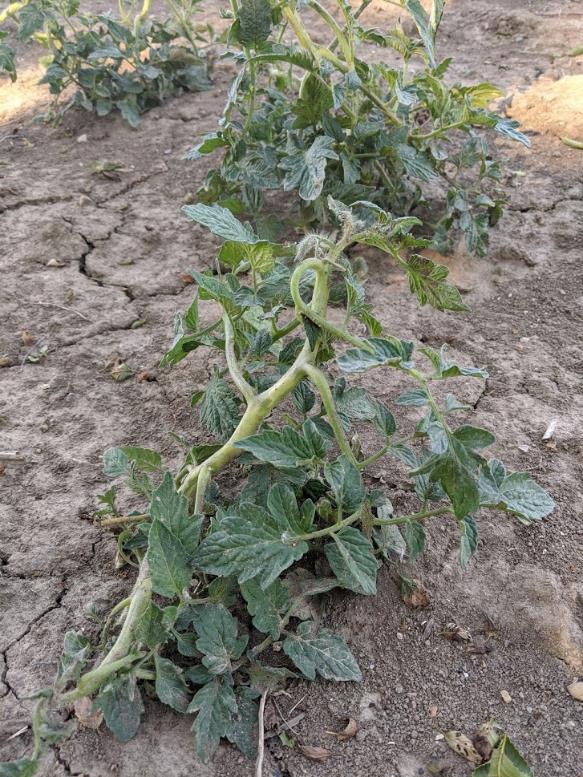 Injury: dicmba = 2,4-D (Dintelmann et al.)*
Yield loss: dicamba > 2,4-D (Jordan and Romanowski 1974)
Epinasty, cupping, strapping.
Flower drop and reduced fruit number.
*pepper injury far greater with dicamba than 2,4-D
driftwatch.org
Dicmamba- 1 mo.
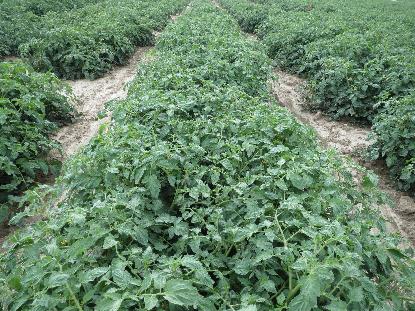 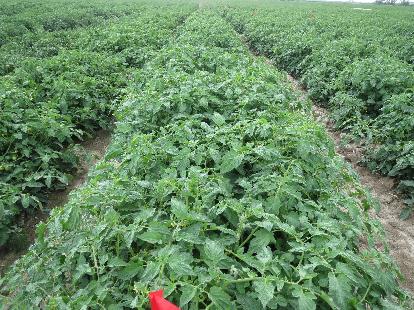 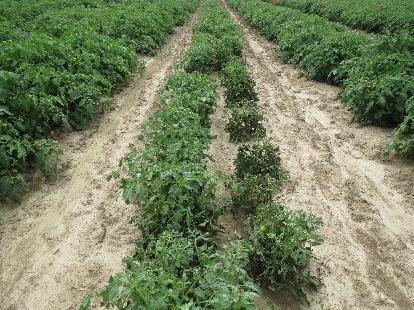 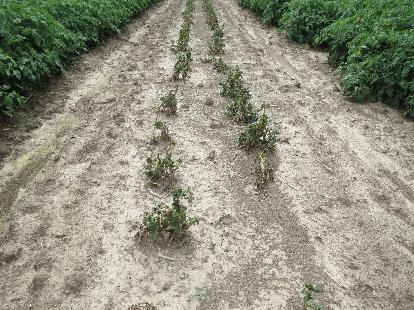 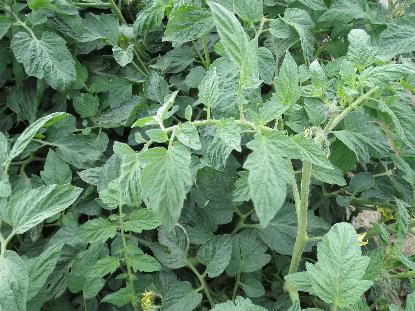 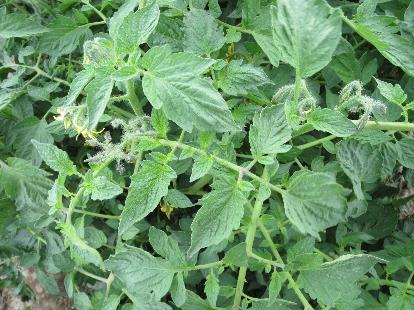 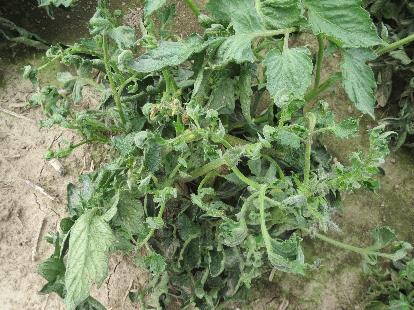 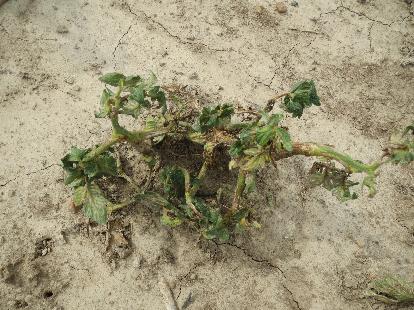 0 x		     1/10x		     1/3x		        1x
driftwatch.org
Weller et al. (unpublished)
Tomato- Dicamba
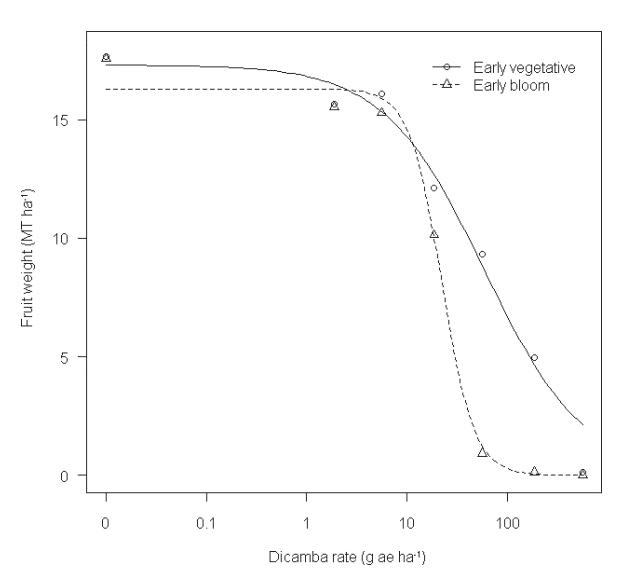 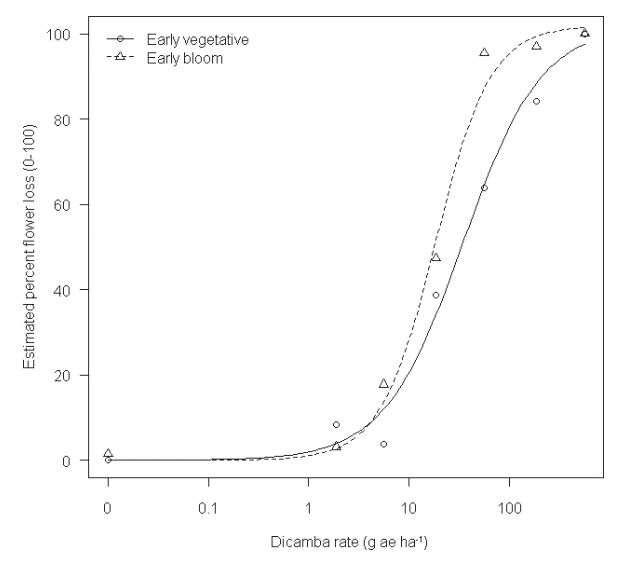 Kruger et al. 2012
Tomato- Dicamba
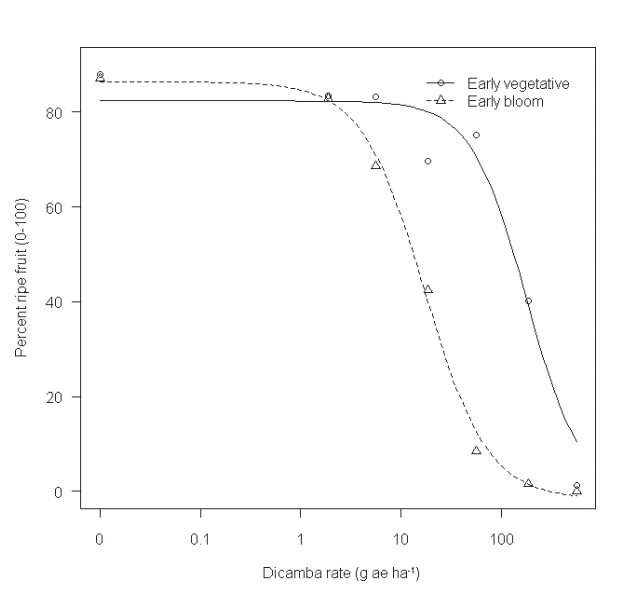 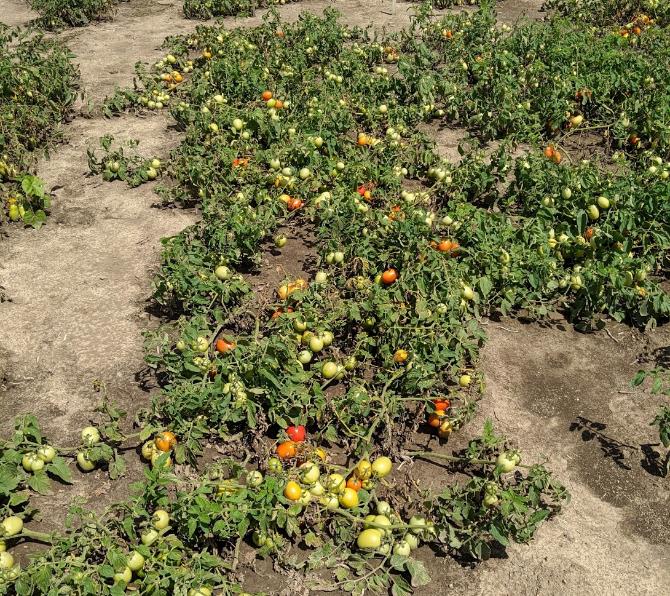 Kruger et al. 2012
Pumpkins/Melons
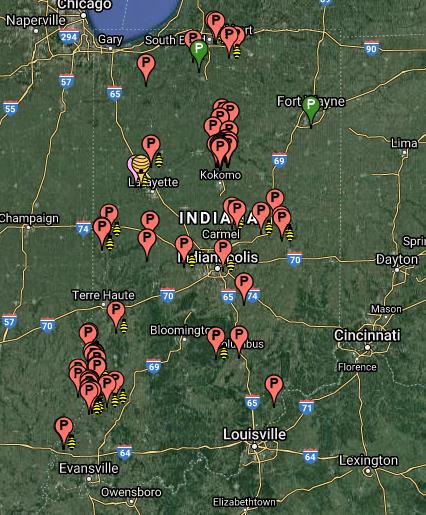 Watermelon: 6,500 acres ($35 M)

Pumpkin: 5,200 acres ($17 M)

Cantaloupe: 1,800 acres ($8.6 M)
driftwatch.org
USDA-NASS 2019; 2020
Pumpkin Symptomology
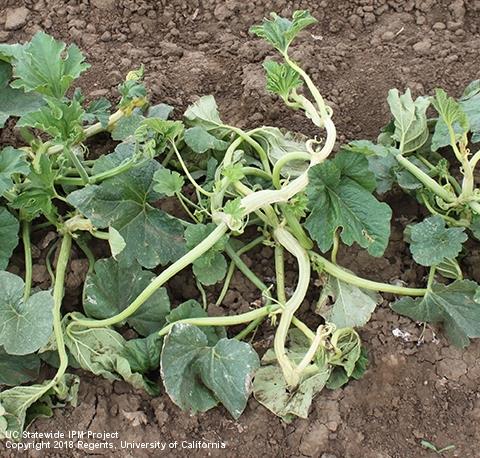 Dicamba and 2,4-D
Epinasty
Stem callus, cracking
Adventitious roots
Watermelon: dicamba > 2,4-D
Pumpkin & cantaloupe: dicamba = 2,4-D
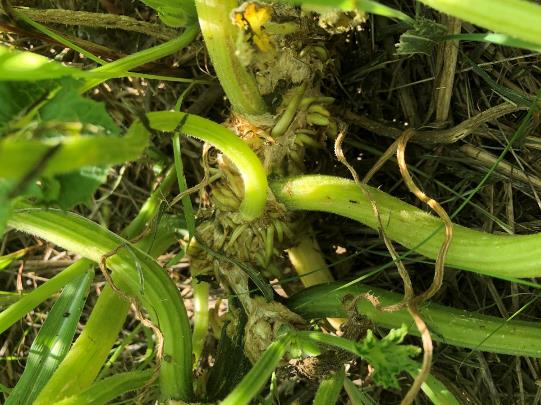 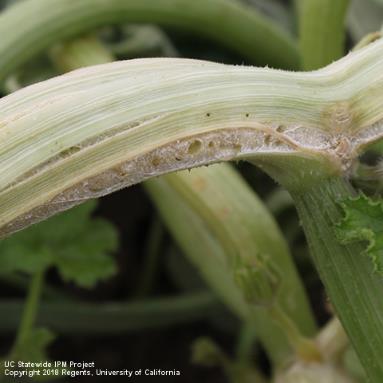 D. Doohan
Dicamba and 2,4-D
Watermelons Response
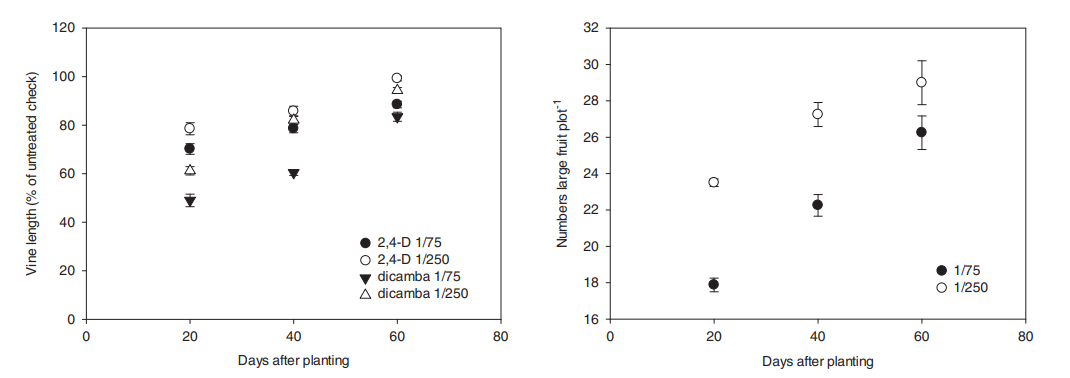 Culpeper et al. 2018
Grapes/Wineries
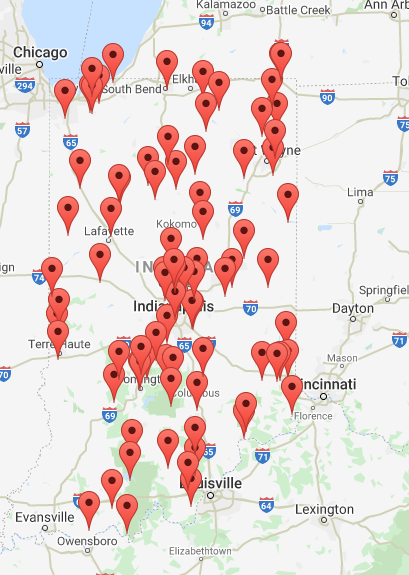 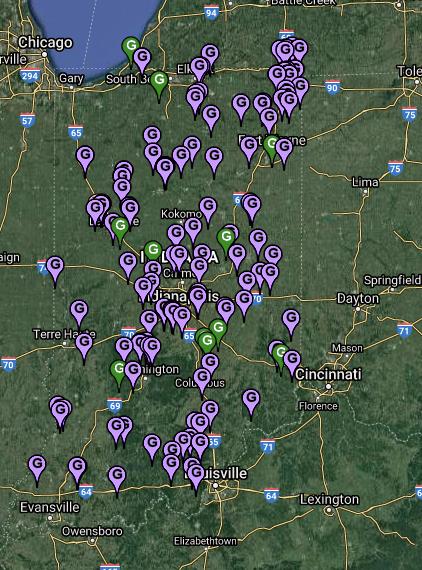 Grapes (2018):
600 acres (bearing)
$590,000 revenue

Wineries:
116  wineries
$603 M econ. impact
630,000 tourists
3,900 full-time jobs
driftwatch.org
indianawines.org
Grape Symptomology
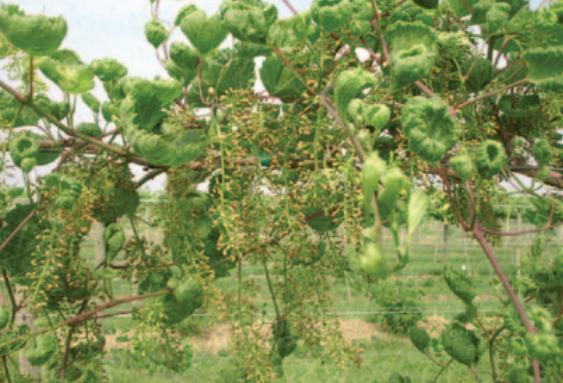 Dicamba
Elongated growth
Upward leaf cupping
Fewer berries/cluster
B. Bordelon
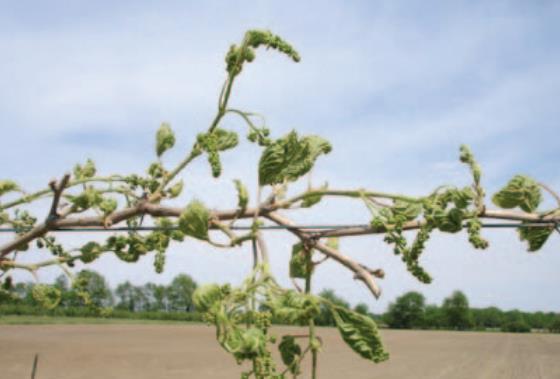 B. Bordelon
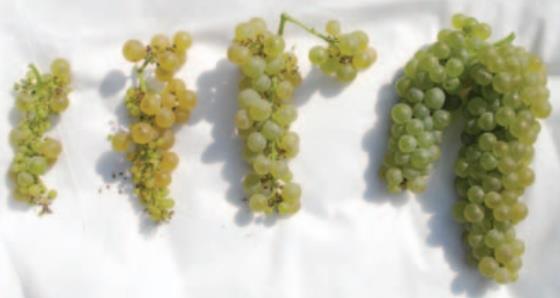 B. Bordelon
Bordelon 2011
Grape Symptomology
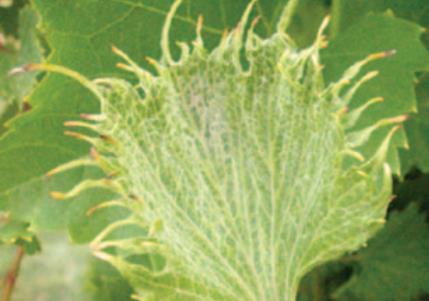 2,4-D
Shoot tip death
Lateral shoot growth
Leaf strapping
Fewer berries/cluster
Sensitivity by varietal
V. vinifera > French hybrids > American grapes
B. Bordelon
Grape Symptomology
Dicamba
2,4-D
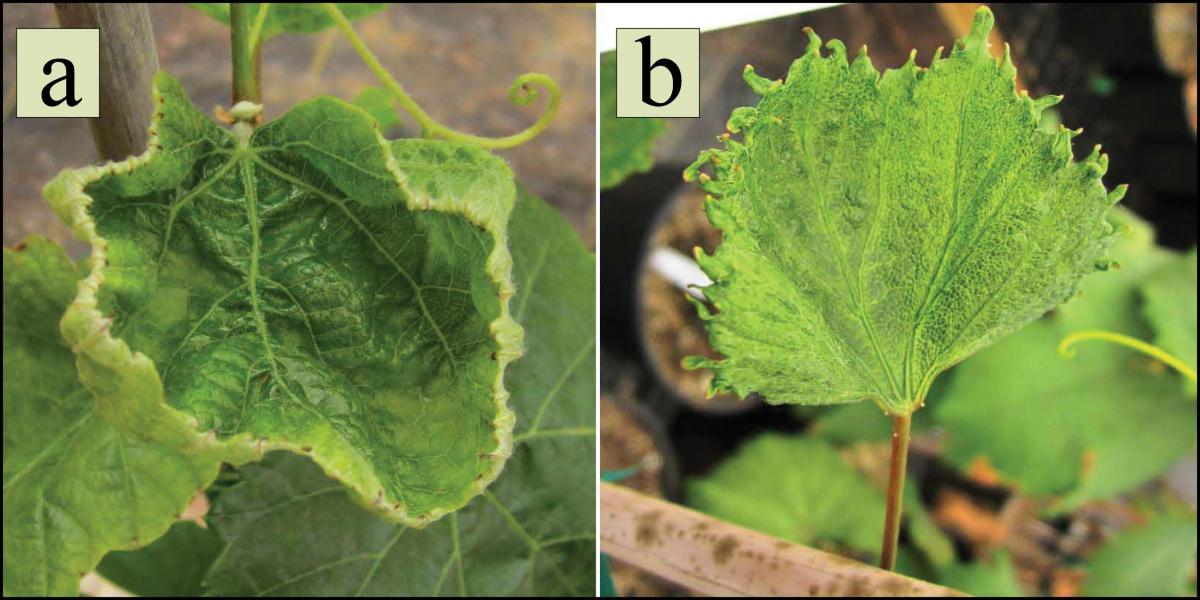 D. Doohan
Pesticide Residue Limits
Herbicide and specific metabolites (ppm):
*Only vegetable/fruit crops with dicamba tolerances: asparagus (4.0 ppm) and sweet corn (0.04 ppm).
driftwatch.org
§180.5 - Zero tolerances.
No amount of the pesticide chemical may remain on the raw agricultural commodity when it is offered for shipment. A zero tolerance may be established because, among other reasons:
(a) A safe level of the pesticide chemical in the diet of two different species of warm-blooded animals has not been reliably determined.
(b) The chemical is carcinogenic to or has other alarming physiological effects upon one or more of the species of the test animals used, when fed in the diet of such animals.
(c) The pesticide chemical is toxic, but is normally used at times when, or in such manner that, fruit, vegetables, or other raw agricultural commodities will not bear or contain it.
(d) All residue of the pesticide chemical is normally removed through good agricultural practice such as washing or brushing or through weathering or other changes in the chemical itself, prior to introduction of the raw agricultural commodity into interstate commerce.
driftwatch.org
§180.5 - Zero tolerances.
No amount of the pesticide chemical may remain on the raw agricultural commodity when it is offered for shipment. A zero tolerance may be established because, among other reasons:
(a) A safe level of the pesticide chemical in the diet of two different species of warm-blooded animals has not been reliably determined.
(b) The chemical is carcinogenic to or has other alarming physiological effects upon one or more of the species of the test animals used, when fed in the diet of such animals.
(c) The pesticide chemical is toxic, but is normally used at times when, or in such manner that, fruit, vegetables, or other raw agricultural commodities will not bear or contain it.
(d) All residue of the pesticide chemical is normally removed through good agricultural practice such as washing or brushing or through weathering or other changes in the chemical itself, prior to introduction of the raw agricultural commodity into interstate commerce.
driftwatch.org
Pesticide Residues
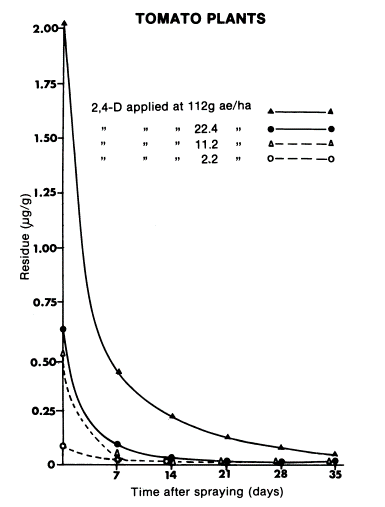 In part, a function of time and rate.
2,4-D in tomato: 0.05 ppm
Previous work conducted on “all above-ground plant parts”.
We are currently repeating this work analyzing vegetative structures and fruit separately.
“raw agricultural commodity”
Sirons et al. 1982
Pesticide ResidueWatermelon Fruit
Dicamba:
0.01 ppm when applied at 1/75x at 40 or 60 d after planting (DAP)
0.03 ppm at 1/75x at 40 or 60 DAP
0.01 ppm at 1/250x at 40 or 60 DAP
2,4-D:
1 of 2 years- none detectable
0.01 ppm when applied at 1/75x or 1/250x at 60 DAP
*Tolerances: dicamba: zero; 2,4-D: 0.05 ppm.
Culpeper et al. 2018
driftwatch.org
Other Notes:
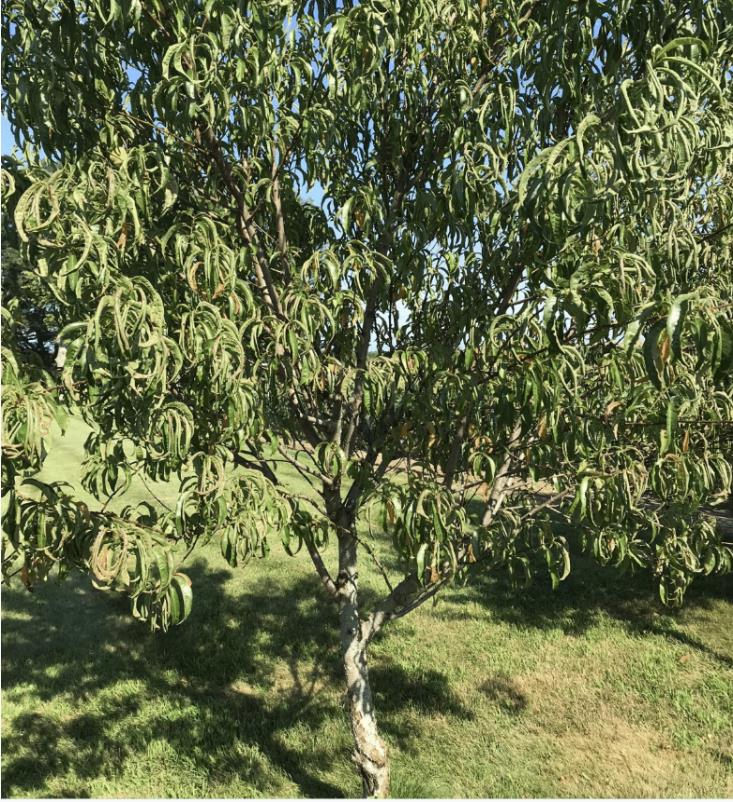 Injury from dicamba and 2,4-D generally worse with glyphosate.
Not everything that curls/cups leaves is auxinic herbicide injury.
Look for more than a single symptom and rule out other potential causes.
Analyze distribution of symptoms.
Look at sensitive species in field edges.
M. Burk
driftwatch.org
New Resources for Addressing Herbicide Drift
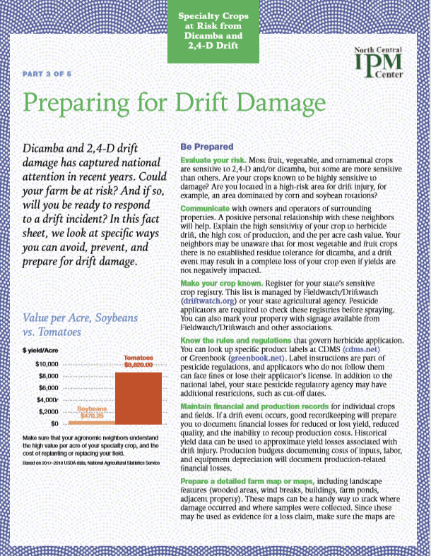 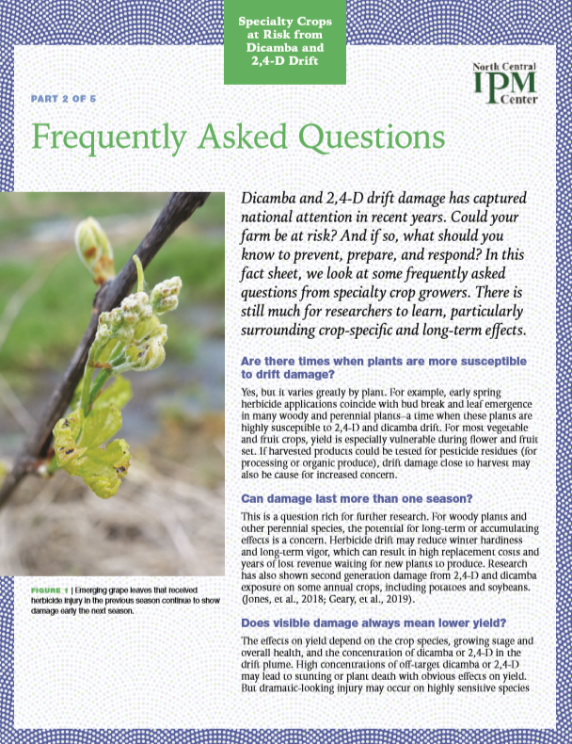 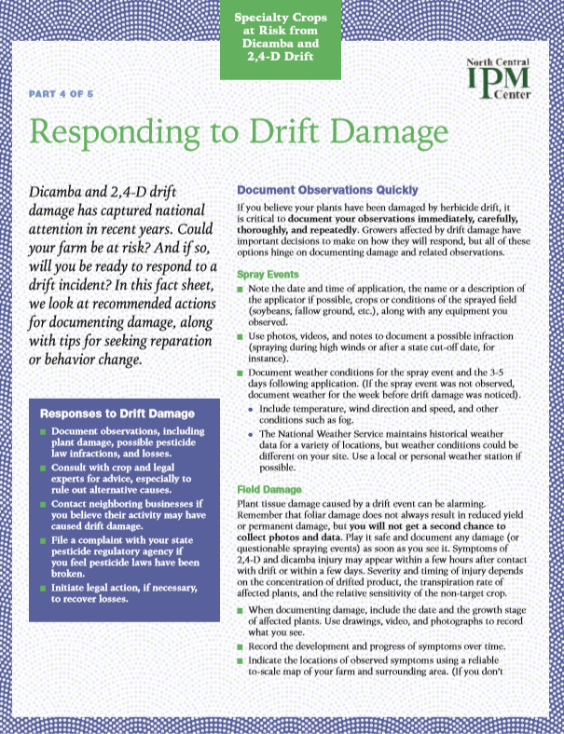 [Speaker Notes: Weed scientists in HLA and BTNY collaborated with colleagues at Ohio State and the North Central IPM Center to develop a series of online and in-print publications related to herbicide drift, with an emphasis on dicamba and 2,4-D.]